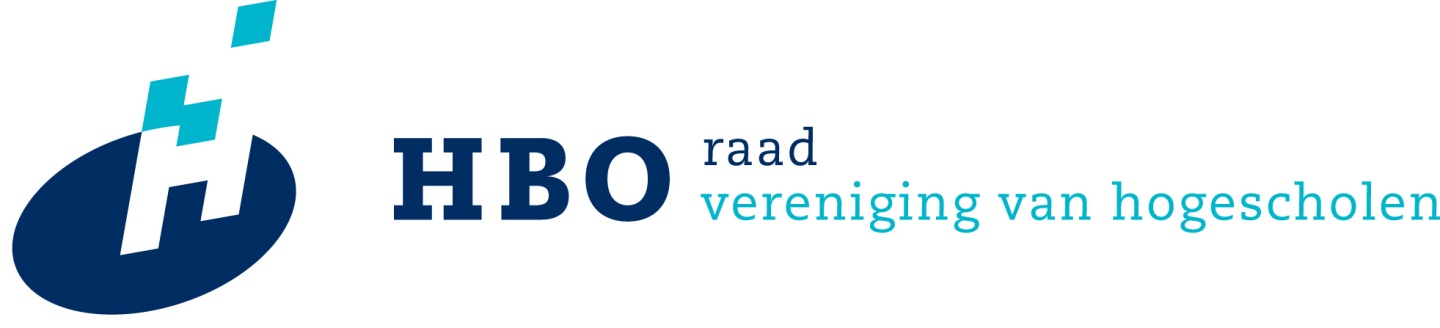 Handreiking examencommissies
mr. Philip Coté MBA,
Dag van de examencommissie, 6 april 2011
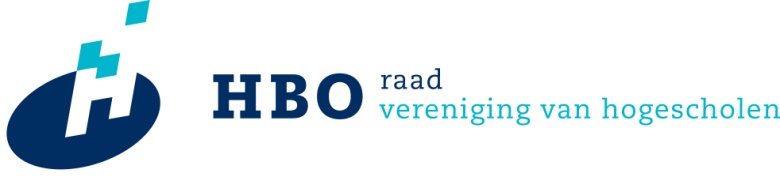 Agenda
Aanleiding
 	Onderzoek alternatieve trajecten
 	Gewijzigde verhoudingen
 	Handreiking
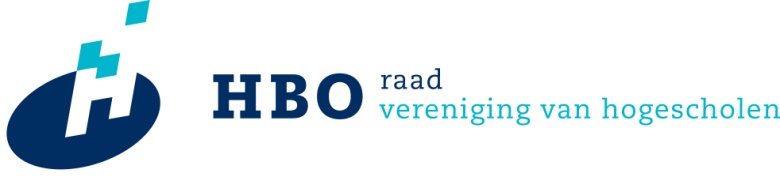 Aanleiding voor Handreiking
Casus langstudeerders Haarlem
 	Incidenten bij examens
 	Onderzoek inspectie
 	Wijziging WHW
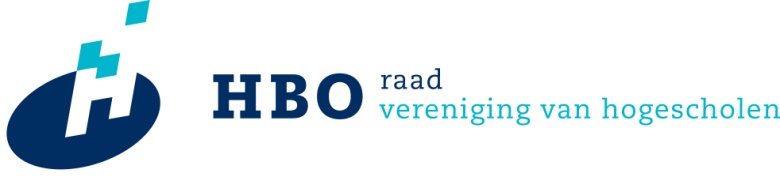 Incidenten bij examens
“Rechtenstudenten allemaal een acht”
 	“Zusje deed examen”
 	“Fraude met tentamens”
 	…..
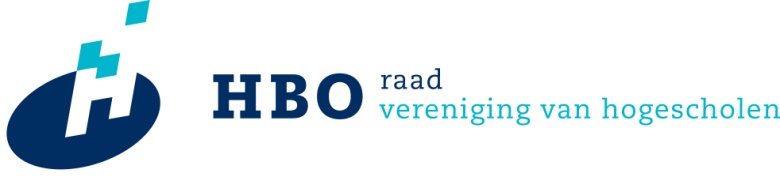 Casus Haarlem
Langstudeerders problematiek
 	Alternatief afstudeerstraject
 	Onderzoek commissie Leers
 	Vervolgonderzoek Inspectie
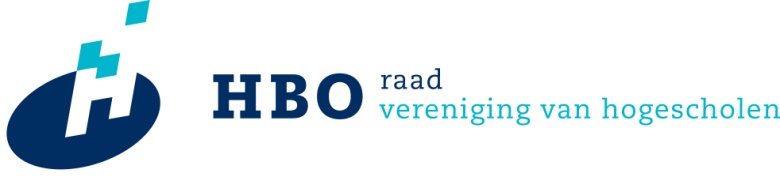 Casus Haarlem: de feiten
MEM Haarlem
 	2007 concept-memo stuwmeerbeleid 
 	2008 “pilot uitvoeren tot eind studiejaar”
 	Alternatief afstudeertraject werksetting
 	5e en 6e jaars studenten
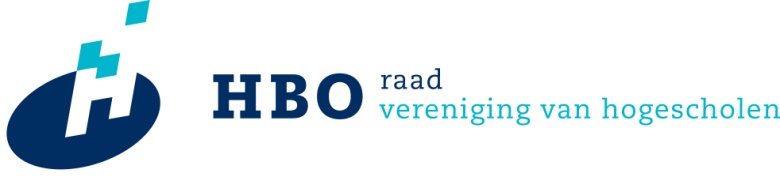 Conclusies rapport Leers
Alternatief traject in strijd met oer
 	Ongelijke behandeling studenten
 	Deelexamencommissie niet betrokken
 	Zwaarte van afwijking niet te bewijzen
 	Rendementsbeleid financieel gestuurd
 	Geen fraude, wel fraudegevoelige situatie
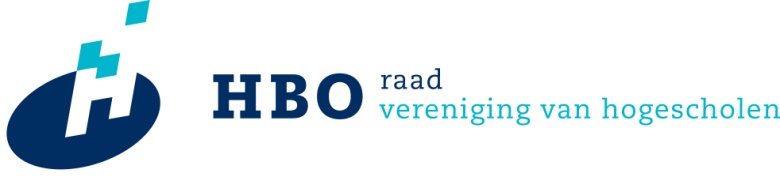 Aanbevelingen rapport Leers
Maatwerktrajecten opnemen in oer
 	Oordeel NVAO over alternatief traject
 	Cultuur binnen opleiding verbeteren
 	Transparantie bevorderen
 	Administratieve organisatie
 	Juridische ‘control’ verbeteren
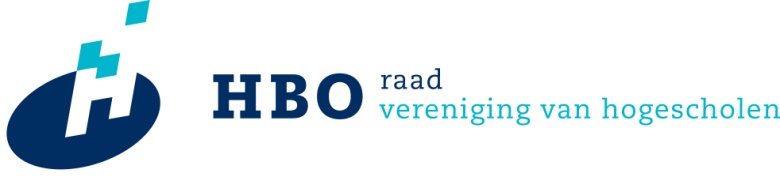 Kans op herhaling?
Groenpluk/langstudeerders 
 	Alternatieve routes
 	Signalen aan Inspectie
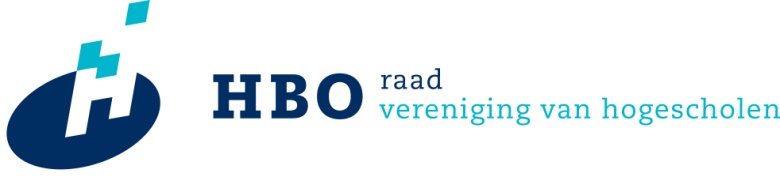 Handreiking voor examencommissies
Opdracht HBO-raad
Handreiking overgenomen
Bindingsbesluit
Persbericht: 
	“Hogescholen garanderen diplomakwaliteit”
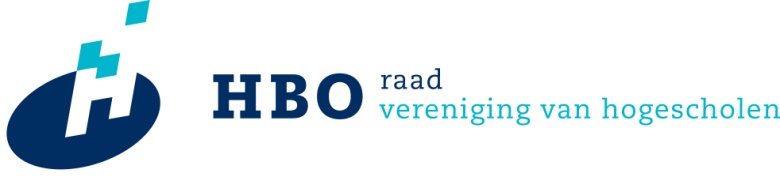 Besluitvorming HBO-raad
Geen hiërarchische verantwoording aan cvb 
 	Geen leden met financiële verantwoordelijkheid  
 	Bekendmaking regelingen rond examens
 	Commissieleden bekwaam 
 	Deskundigheidsbevordering
  	Jaarlijks verslag examencommissie
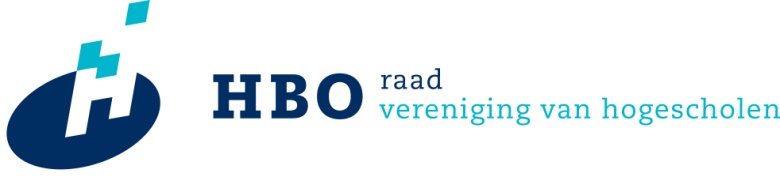 Taken examencommissie
Eindniveau vaststellen 				7.12 WHW
 	Examinatoren aanwijzen			7.12c
 	Kwaliteitszorg toetsing borgen	7.12b 1 a
 	Richtlijnen vaststellen				7.12b 1 b
 	Verslag uitbrengen aan CvB		7.12b 5
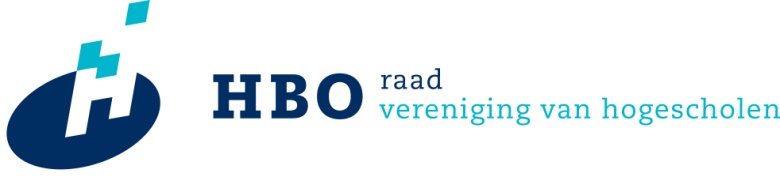 Taken examencommissie (vervolg)
Vrijstellingen geven					7.12b 1 d
 	Optreden tegen fraude				7.12b 2
 	Klachten behandelen				7.12b 4
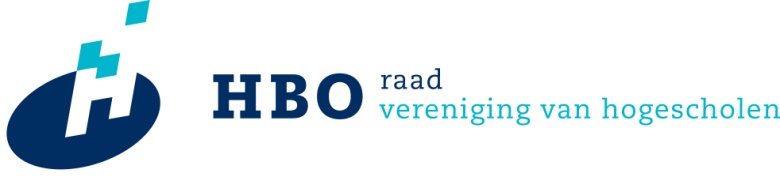 Rol instellingsbestuur
Benoemen leden examencommissie
 	Waarborgen, in staat stellen, faciliteren
 	Verantwoordelijk voor kwaliteit opleiding
 	Format voor jaarlijks verslag
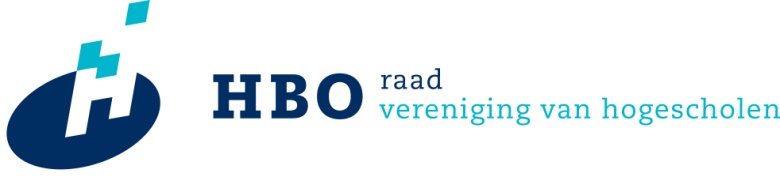 Onafhankelijkheid
Rapporten Onderwijsraad
 	Memorie van Toelichting
 	Praktijk hogescholen
 	Besluitvorming HBO-raad
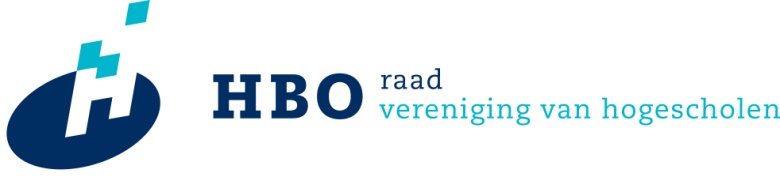 Checks and balances
Examencommissie onafhankelijk
Tegenwicht tegen management
Hoe maak je die rol waar?
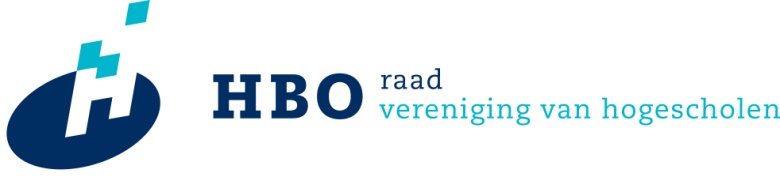 Spanningsvelden rond examencommissie
Studenten
Examinatoren
Opleidingsmanagement / CvB
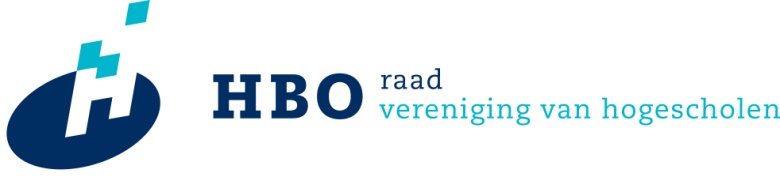 Deskundigheid
Onderwijs
 	Oer
 	Wettelijk kader
 	Toetsing